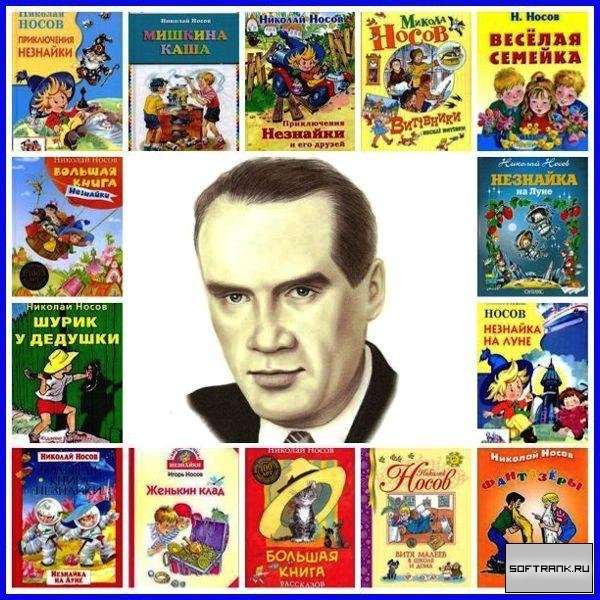 Николай Носов
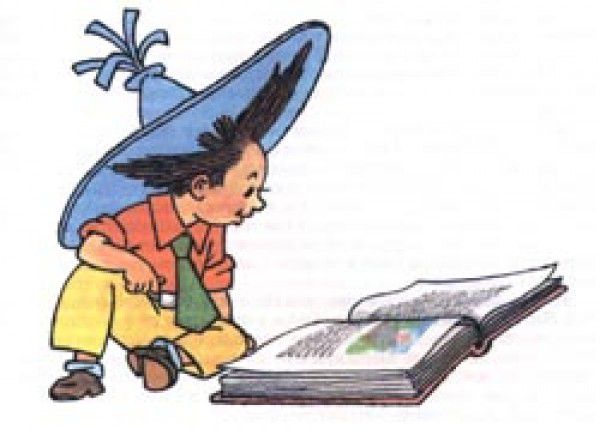 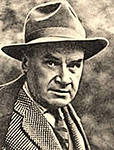 Николай Носов 
 Незнайка и его друзья
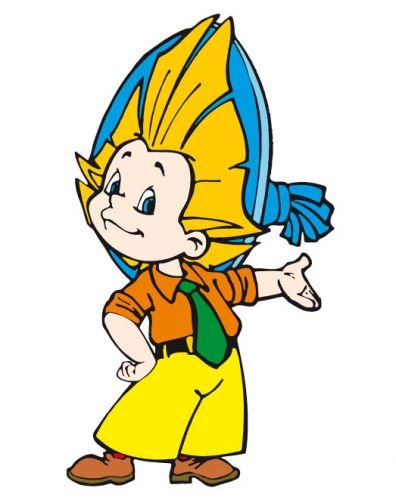 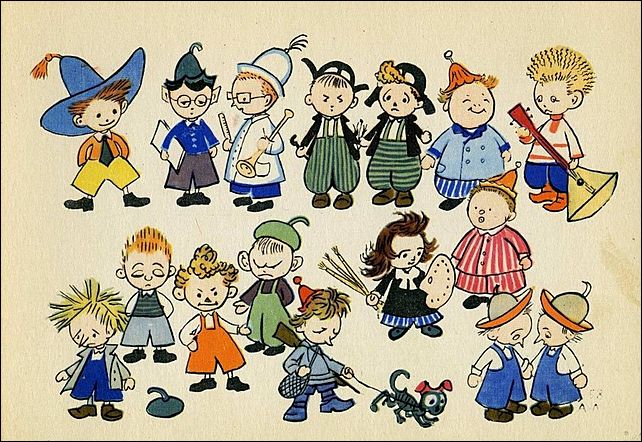 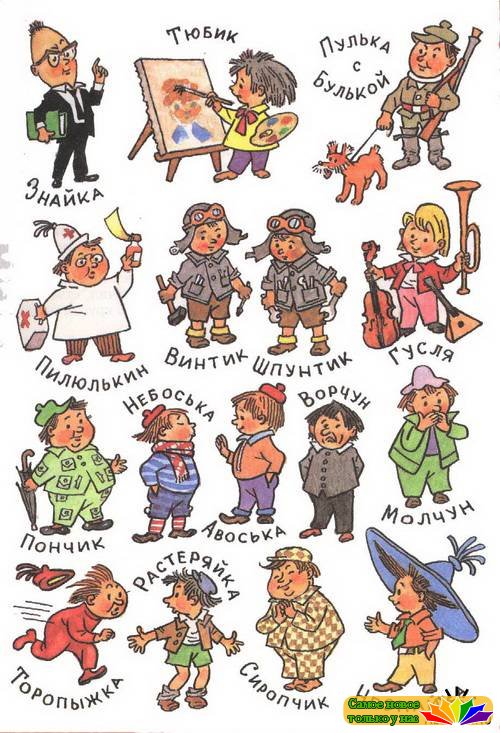 В Цветочном городе живут крошечные человечки: мальчики-малыши и девочки-малышки. Взбалмошный Незнайка то и дело нарушает спокойствие в маленьком городке, каждый день обижая его жителей. 
   Как-то раз в голову другому малышу Знайке приходит в голову идея построить воздушный шар и полететь навстречу приключениям, что он и делает, на удивление всем малышам.   Вместе с ним в дорогу отправляются: Незнайка, Торопыжка, Пончик, Сиропчик, Пилюлькин и другие. Путешествие друзей неожиданно прерывается, шар падает на Зелёный город. Там малыши знакомятся с Синеглазкой и Снежинкой, Медуницей и остальными малышками. Чтобы вернуться домой, им придется очень постараться, а каждое их знакомство и приключение сделает их лучше.
Знайка
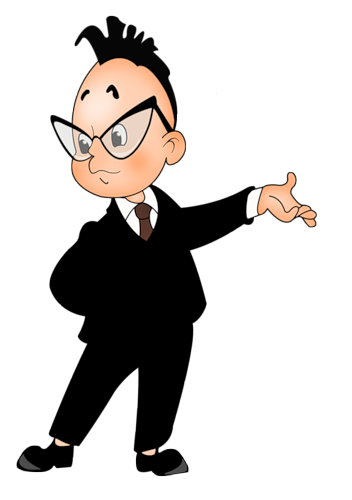 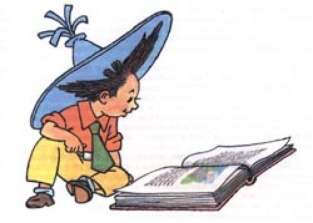 Тюбик
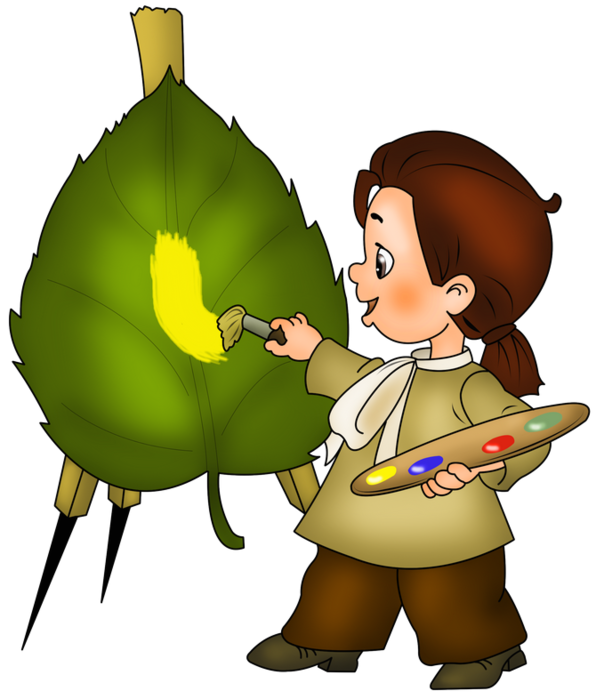 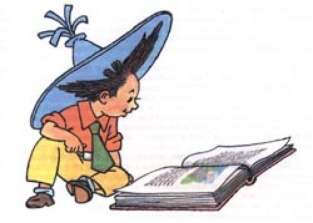 Пулька с Булькой
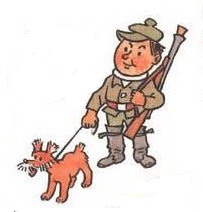 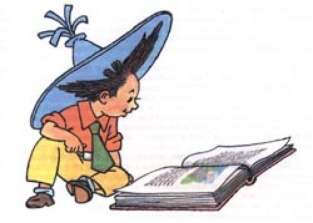 Пилюлькин
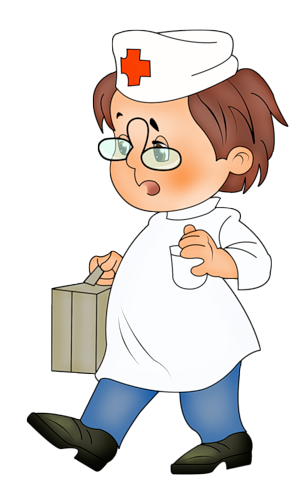 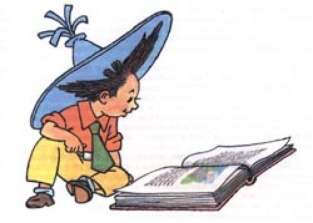 Винтик и Шпунтик
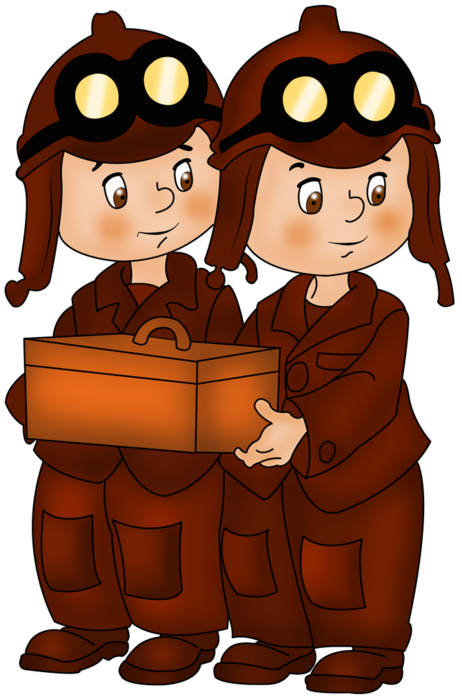 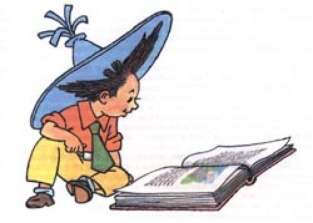 Гусля
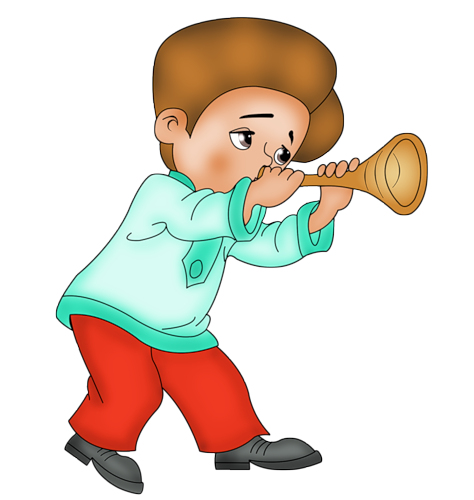 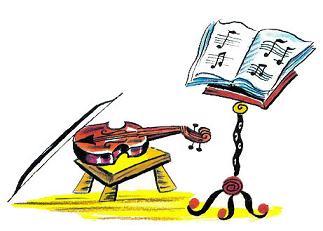 Пончик
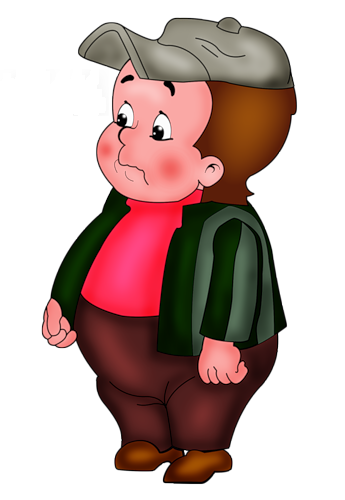 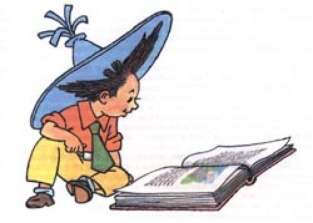 Авоська и Небоська
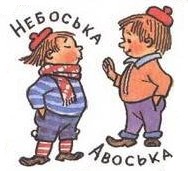 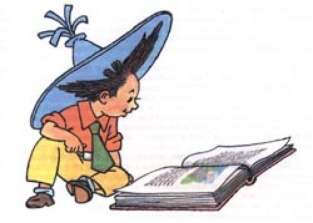 Ворчун
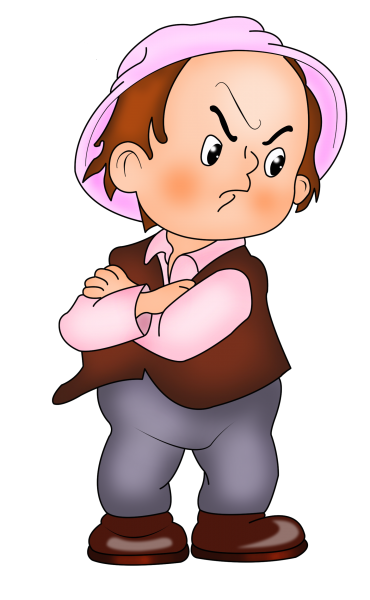 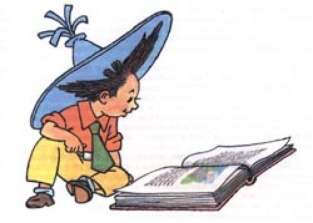 Молчун
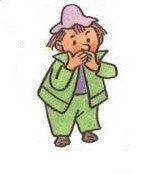 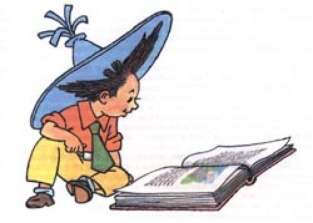 Торопыжка
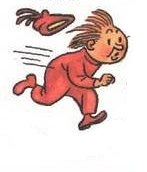 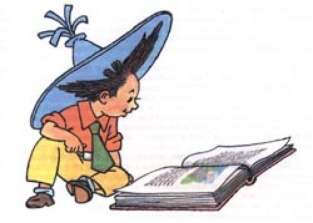 Растеряйка
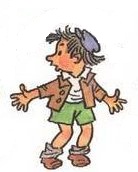 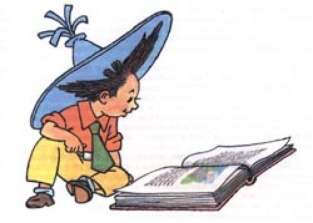 Сиропчик
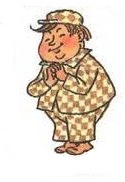 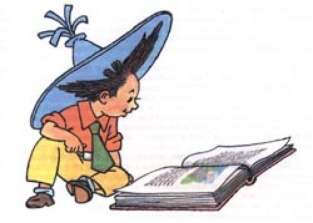 Медуница
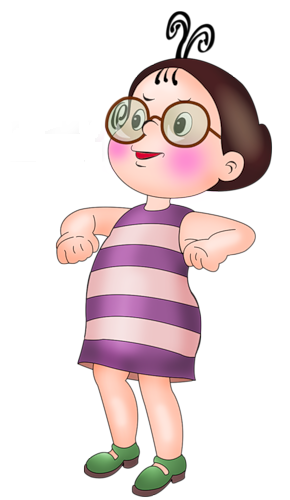 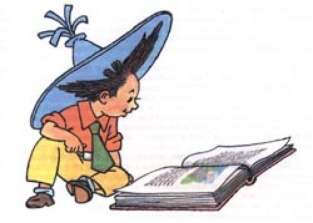 Синеглазка
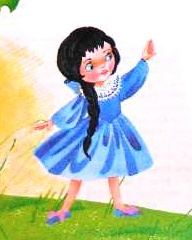 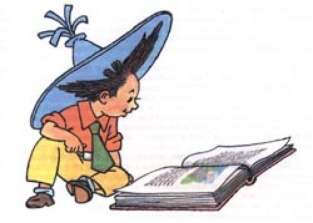 Ромашка
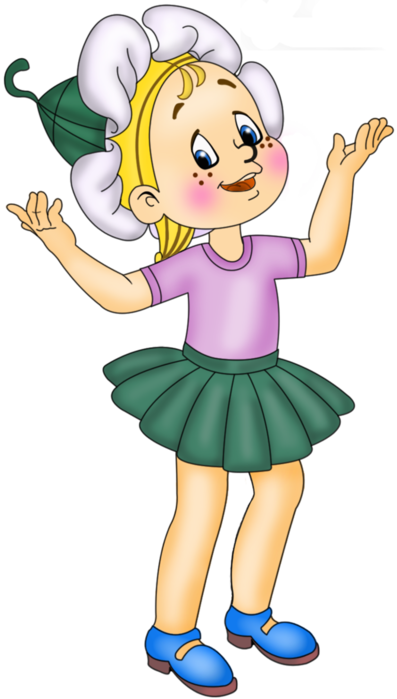 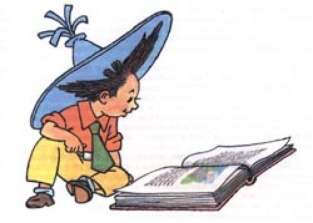 Незнайка
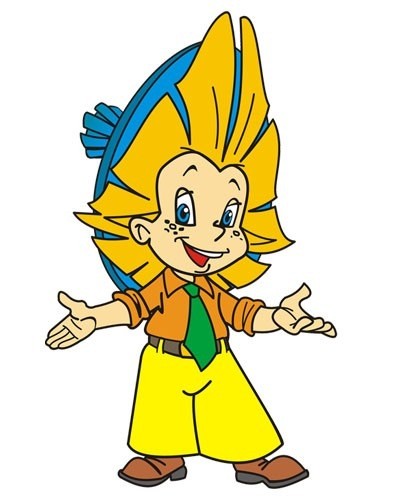 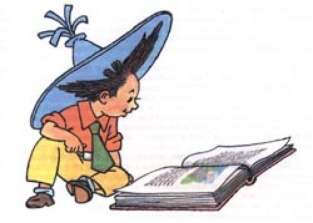 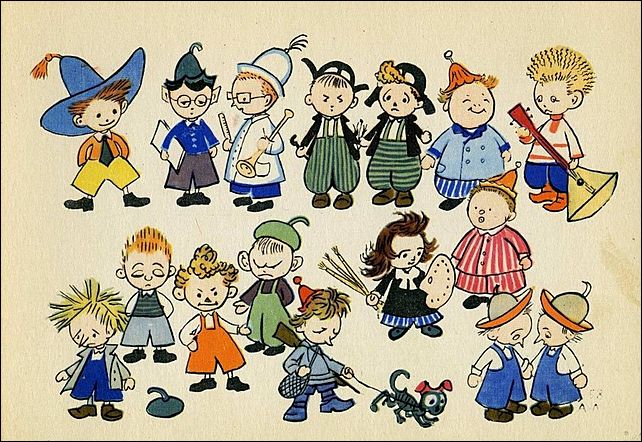 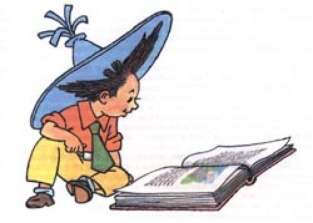